Linking, File I/OCSE 333 Winter 2020
Instructor:	Justin Hsia

Teaching Assistants:
Andrew Hu	Austin Chan	Brennan Stein
Cheng Ni	Cosmo Wang	Diya Joy
Guramrit Singh	Mengqi Chen	Pat Kosakanchit
Rehaan Bhimar	Renshu Gu	Travis McGaha
Zachary Keyes
Administrivia
Exercise 5 posted yesterday, due Wednesday
Exercise 6 posted today, also due Wednesday

Homework 1 due next Thursday (1/23)
Watch that HashTable doesn’t violate the modularity of LinkedList
Watch for pointer to local (stack) variables
Draw memory diagrams!
Use a debugger (e.g. gdb) and valgrind
Please leave “STEP #” markers for graders!
Late days:  don’t tag hw1-final until you are really ready
Extra Credit:  if you add unit tests, put them in a new file and adjust the Makefile
2
Lecture Outline
Visibility of Symbols
extern, static
File I/O with the C standard library
C Stream Buffering
3
Namespace Problem
If we define a global variable named “counter” in one C file, is it visible in a different C file in the same program?

Yes, if you use external linkage
The name “counter” refers to the same variable in both files
The variable is defined in one file and declared in the other(s)
When the program is linked, the symbol resolves to one location

No, if you use internal linkage
The name “counter” refers to a different variable in each file
The variable must be defined in each file
When the program is linked, the symbols resolve to two locations
4
External Linkage
extern makes a declaration of something externally-visible
Works slightly differently for variables and functions…
#include <stdio.h>

// A global variable, defined and
// initialized here in foo.c.
// It has external linkage by
// default.
int counter = 1;

int main(int argc, char** argv) {
  printf("%d\n", counter);
  bar();
  printf("%d\n", counter);
  return 0;
}
#include <stdio.h>

// "counter" is defined and 
// initialized in foo.c.
// Here, we declare it, and
// specify external linkage
// by using the extern specifier.
extern int counter;

void bar() {
  counter++;
  printf("(b): counter = %d\n",
         counter);
}
foo.c
bar.c
5
Internal Linkage
static (in the global context) restricts a definition to visibility within that file
#include <stdio.h>

// A global variable, defined and
// initialized here in foo.c.
// We force internal linkage by
// using the static specifier.
static int counter = 1;

int main(int argc, char** argv) {
  printf("%d\n", counter);
  bar();
  printf("%d\n", counter);
  return 0;
}
#include <stdio.h>

// A global variable, defined and
// initialized here in bar.c.
// We force internal linkage by
// using the static specifier.
static int counter = 100;

void bar() {
  counter++;
  printf("(b): counter = %d\n",
         counter);
}
foo.c
bar.c
6
Function Visibility
// By using the static specifier, we are indicating
// that foo() should have internal linkage.  Other
// .c files cannot see or invoke foo().
static int foo(int x) {
  return x*3 + 1;
}

// Bar is "extern" by default.  Thus, other .c files
// could declare our bar() and invoke it.
int bar(int x) {
  return 2*foo(x);
}
bar.c
#include <stdio.h>

extern int bar(int x); // "extern" is default, usually omit

int main(int argc, char** argv) {
  printf("%d\n", bar(5));
  return 0;
}
main.c
7
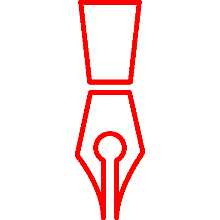 Linkage Issues
STYLE
TIP
Every global (variables and functions) is extern by default
Unless you add the static specifier, if some other module uses the same name, you’ll end up with a collision!
Best case:	compiler (or linker) error
Worst case:	stomp all over each other

It’s good practice to:
Use static to “defend” your globals
Hide your private stuff!
Place external declarations in a module’s header file 
Header is the public specification
8
Static Confusion…
C has a different use for the word “static”:  to create a persistent local variable
The storage for that variable is allocated when the program loads, in either the .data or .bss segment
Retains its value across multiple function invocations
void foo() {
  static int count = 1;
  printf("foo has been called %d times\n", count++);
}

void bar() {
  int count = 1;
  printf("bar has been called %d times\n", count++);
}

int main(int argc, char** argv) {
  foo(); foo(); bar(); bar(); return 0;
}
static_extent.c
9
Additional C Topics
Teach yourself!
man pages are your friend!
String library functions in the C standard library 
#include <string.h>
strlen(), strcpy(), strdup(), strcat(), strcmp(), strchr(), strstr(), …
#include <stdlib.h> or #include <stdio.h>
atoi(), atof(), sprint(), sscanf()
How to declare, define, and use a function that accepts a variable-number of arguments (varargs)
unions and what they are good for
enums and what they are good for
Pre- and post-increment/decrement
Harder:  the meaning of the “volatile” storage class
10
Lecture Outline
Visibility of Symbols
extern, static
File I/O with the C standard library
C Stream Buffering
This is essential material for the next part of the project (hw2)!
11
File I/O
We’ll start by using C’s standard library
These functions are part of glibc on Linux
They are implemented using Linux system calls (POSIX)

C’s stdio defines the notion of a stream
A sequence of characters that flows to and from a device
Can be either text or binary; Linux does not distinguish
Is buffered by default; libc reads ahead of your program
Three streams provided by default: stdin, stdout, stderr
You can open additional streams to read and write to files
C streams are manipulated with a FILE* pointer, which is defined in stdio.h
12
[Speaker Notes: stdin  – for reading user input from the keyboard
stdout – for printing non-error output to the console
stderr – for printing error output to the console

Can redirect the default streams using the freopen() function.]
C Stream Functions (1 of 2)
Some stream functions (complete list in stdio.h):

FILE* fopen(filename, mode);
Opens a stream to the specified file in specified file access mode
int fclose(stream);
Closes the specified stream (and file)

int fprintf(stream, format, ...);
Writes a formatted C string
printf(...); is equivalent to fprintf(stdout, ...);
int fscanf(stream, format, ...);
Reads data and stores data matching the format string
FILE* fopen(filename, mode);
int fclose(stream);
int fprintf(stream, format, ...);
int fscanf(stream, format, ...);
13
[Speaker Notes: Open http://www.cplusplus.com/reference/cstdio/ to demo how to look up reference information.

FILE* stream
char* filename, format, mode;]
C Stream Functions (2 of 2)
Some stream functions (complete list in stdio.h):

FILE* fopen(filename, mode);
Opens a stream to the specified file in specified file access mode
int fclose(stream);
Closes the specified stream (and file)

int fprintf(stream, format, ...);
Writes an array of count elements of size bytes from ptr to stream
int fscanf(stream, format, ...);
Reads an array of count elements of size bytes from stream to ptr
FILE* fopen(filename, mode);
int fclose(stream);
size_t fwrite(ptr, size, count, stream);
size_t fread(ptr, size, count, stream);
14
[Speaker Notes: FILE* stream
char* filename, format, mode;]
C Stream Error Checking/Handling
Some error functions (complete list in stdio.h):

void perror(message);
Prints message followed by an error message related to errno to stderr

int ferror(stream);
Checks if the error indicator associated with the specified stream is set

void clearerr(stream);
Resets error and EOF indicators for the specified stream
void perror(message);
int ferror(stream);
int clearerr(stream);
15
[Speaker Notes: FILE* stream
char* filename, format, mode;]
C Streams Example
cp_example.c
#include <stdio.h>
#include <stdlib.h>
#include <errno.h>
#define READBUFSIZE 128

int main(int argc, char** argv) {
  FILE *fin, *fout;
  char readbuf[READBUFSIZE];
  size_t readlen;

  if (argc != 3) {
    fprintf(stderr, "usage: ./cp_example infile outfile\n");
    return EXIT_FAILURE;       // defined in stdlib.h
  }

  // Open the input file
  fin = fopen(argv[1], "rb");  // "rb" -> read, binary mode
  if (fin == NULL) {
    perror("fopen for read failed");
    return EXIT_FAILURE;
  }

  ...
16
C Streams Example
cp_example.c
int main(int argc, char** argv) {

  ...   // previous slide’s code

  // Open the output file
  fout = fopen(argv[2], "wb");  // "wb" -> write, binary mode
  if (fout == NULL) {
    perror("fopen for write failed");
    fclose(fin);
    return EXIT_FAILURE;
  }

  // Read from the file, write to fout
  while ((readlen = fread(readbuf, 1, READBUFSIZE, fin)) > 0) {
    if (fwrite(readbuf, 1, readlen, fout) < readlen) {
      perror("fwrite failed");
      fclose(fin);
      fclose(fout);
      return EXIT_FAILURE;
    }
  }
  ...   // next slide’s code
}
17
[Speaker Notes: size_t fread ( void * ptr, size_t size, size_t count, FILE * stream );]
C Streams Example
cp_example.c
int main(int argc, char** argv) {

  ...   // two slides ago’s code

  ...   // previous slide’s code

  // Test to see if we encountered an error while reading
  if (ferror(fin)) {
    perror("fread failed");
    fclose(fin);
    fclose(fout);
    return EXIT_FAILURE;
  }

  fclose(fin);
  fclose(fout);

  return EXIT_SUCCESS;
}
18
[Speaker Notes: DEMO:
- Usage msg:  $ ./cp_example
- Behavior:  $ ./cp_example cp_example.c temp.c
- Read fail (doesn’t exist):  $ ./cp_example foo bar
- Read fail (permissions):  $ chmod 200 temp.c  $ ./cp_example temp.c temp2.c
- Write fail (doesn’t exist):  $ chmod 400 temp.c  $ ./cp_example cp_example.c temp.c]
Lecture Outline
Visibility of Symbols
extern, static
File I/O with the C standard library
C Stream Buffering
19
Buffering
By default, stdio uses buffering for streams:

Data written by fwrite() is copied into a buffer allocated by stdio inside your process’ address space

As some point, the buffer will be “drained” into the destination:
When you explicitly call fflush() on the stream
When the buffer size is exceeded (often 1024 or 4096 bytes)
For stdout to console, when a newline is written (“line buffered”) or when some other function tries to read from the console
When you call fclose() on the stream
When your process exits gracefully (exit() or return from main())
20
Why Buffer?
Performance – avoid disk accesses
Group many small writes into a single larger write 

Disk Latency = 😱😱😱(Jeff Dean from LADIS ’09)




Convenience – nicer API
We’ll compare C’s fread() with POSIX’s read()
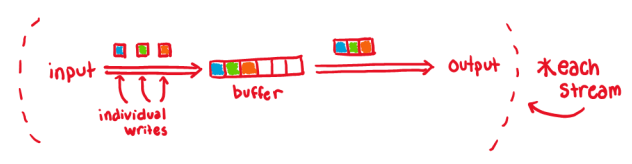 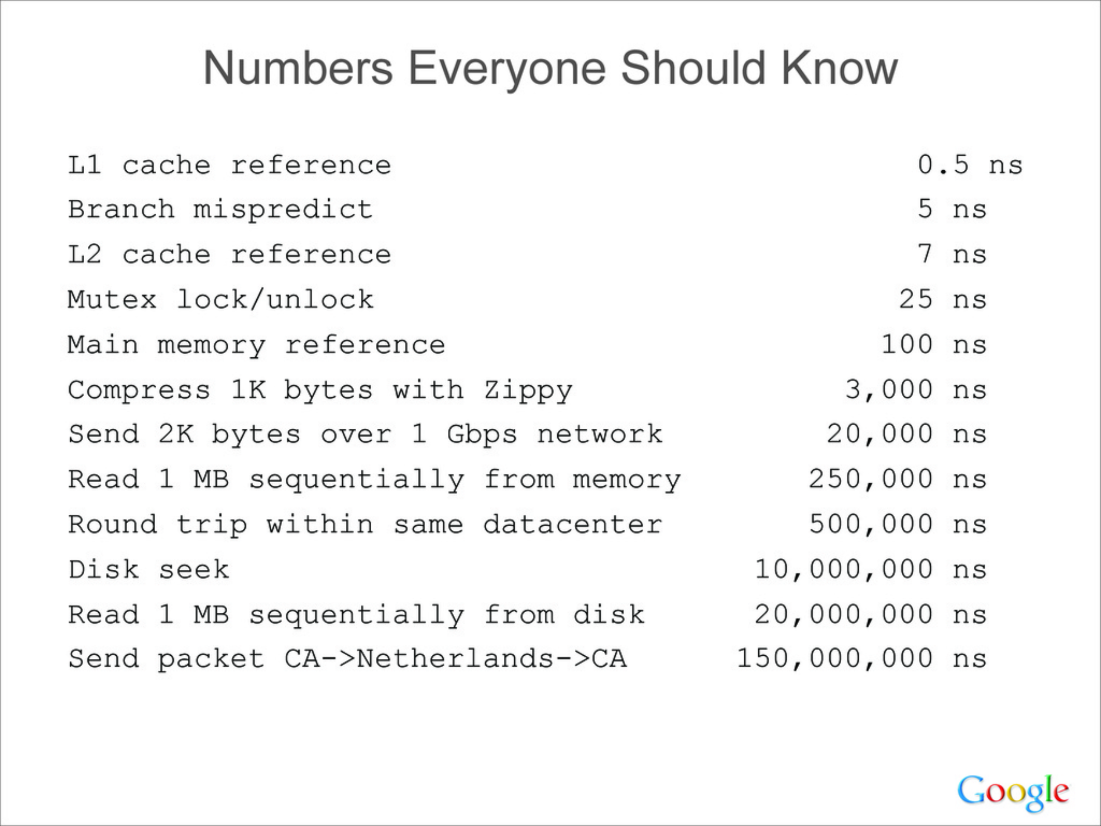 21
[Speaker Notes: LADIS = Large Scale Distributed Systems and Middleware
Constants are no longer accurate, but the orders of magnitude are]
Why NOT Buffer?
Reliability – the buffer needs to be flushed
Loss of computer power = loss of data
“Completion” of a write (i.e. return from fwrite()) does not mean the data has actually been written
What if you signal another process to read the file you just wrote to?

Performance – buffering takes time
Copying data into the stdio buffer consumes CPU cycles and memory bandwidth
Can potentially slow down high-performance applications, like a web server or database (“zero-copy”)

When is buffering faster?  Slower?
22
[Speaker Notes: https://en.wikipedia.org/wiki/Zero-copy]
Disabling C’s Buffering
Explicitly turn off with setbuf(stream, NULL)
Use POSIX APIs instead of C’s
No buffering is done at the user level
We’ll see these soon
But… what about the layers below?
The OS caches disk reads and writes in the file system buffer cache
Disk controllers have caches too!
23
Extra Exercise #1
Modify the linked list code from Lecture 4 Extra Exercise #3
Add static declarations to any internal functions you implemented in linkedlist.h
Add a header guard to the header file
24
Extra Exercise #2
Write a program that:
Uses argc/argv to receive the name of a text file
Reads the contents of the file a line at a time
Parses each line, converting text into a uint32_t
Builds an array of the parsed uint32_t’s
Sorts the array
Prints the sorted array to stdout

Hint: use man to read about getline, sscanf, realloc, and qsort
bash$ cat in.txt
1213
3231
000005
52
bash$ ./extra1 in.txt
5
52
1213
3231
bash$
25
Extra Exercise #3
Write a program that:
Loops forever; in each loop:
Prompt the user to input a filename
Reads a filenamefrom stdin 
Opens and reads the file
Prints its contents to stdout in the format shown:
Hints:
Use man to read about fgets
Or, if you’re more courageous, try man 3 readline to learn about libreadline.a and Google to learn how to link to it
00000000 50 4b 03 04 14 00 00 00 00 00 9c 45 26 3c f1 d5
00000010 68 95 25 1b 00 00 25 1b 00 00 0d 00 00 00 43 53
00000020 45 6c 6f 67 6f 2d 31 2e 70 6e 67 89 50 4e 47 0d
00000030 0a 1a 0a 00 00 00 0d 49 48 44 52 00 00 00 91 00
00000040 00 00 91 08 06 00 00 00 c3 d8 5a 23 00 00 00 09
00000050 70 48 59 73 00 00 0b 13 00 00 0b 13 01 00 9a 9c
00000060 18 00 00 0a 4f 69 43 43 50 50 68 6f 74 6f 73 68
00000070 6f 70 20 49 43 43 20 70 72 6f 66 69 6c 65 00 00
00000080 78 da 9d 53 67 54 53 e9 16 3d f7 de f4 42 4b 88
00000090 80 94 4b 6f 52 15 08 20 52 42 8b 80 14 91 26 2a
000000a0 21 09 10 4a 88 21 a1 d9 15 51 c1 11 45 45 04 1b
... etc ...
26